사랑으로 우리를
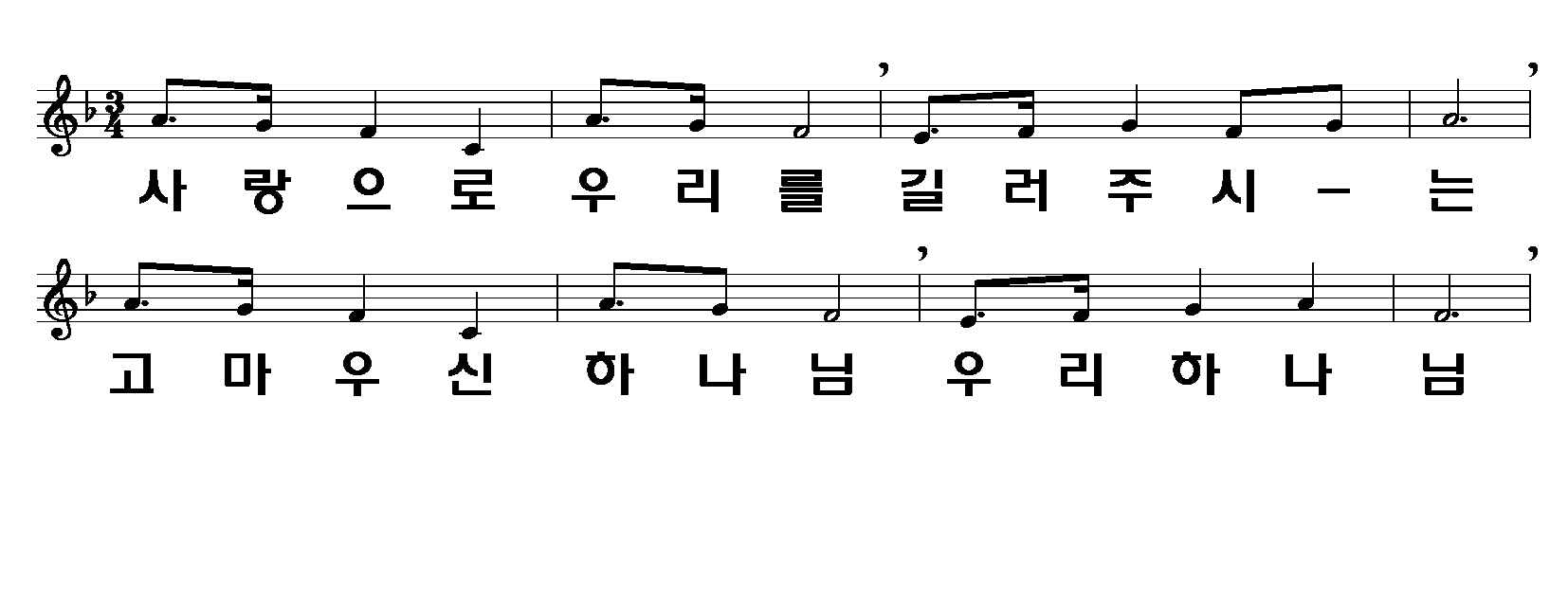 1/6
사랑으로 우리를
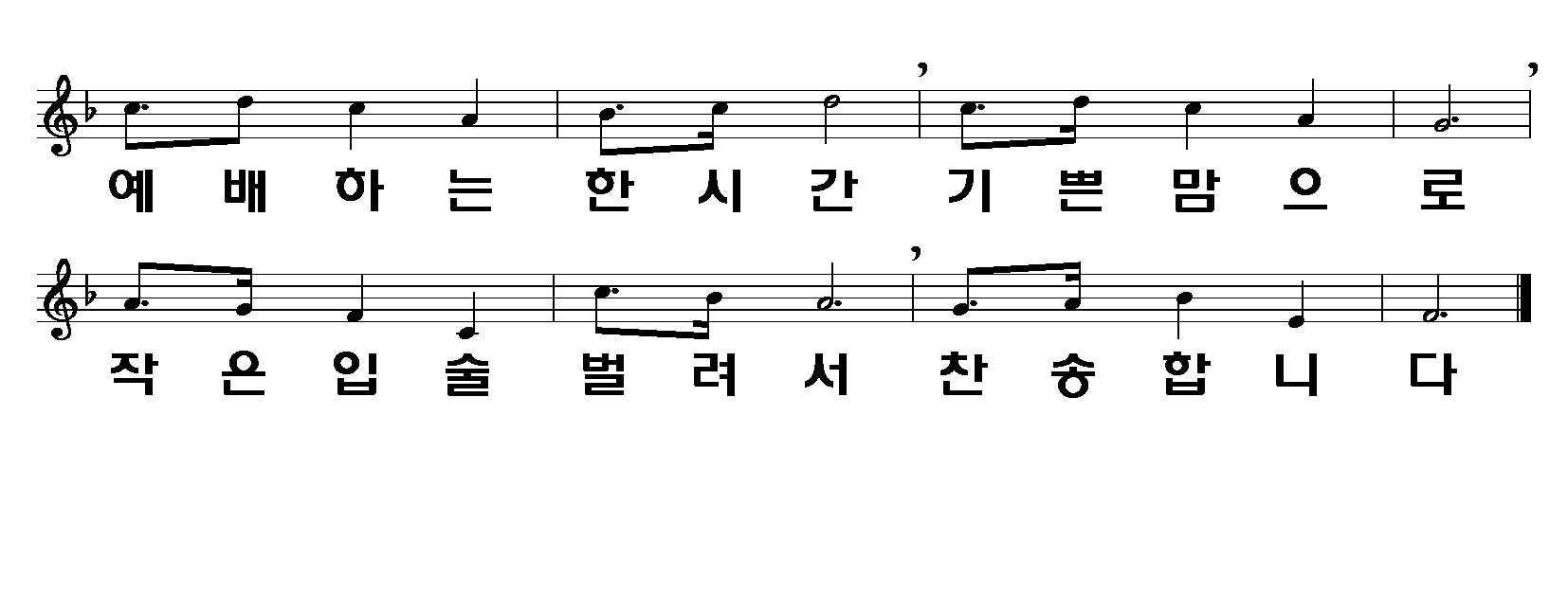 2/6
사랑으로 우리를
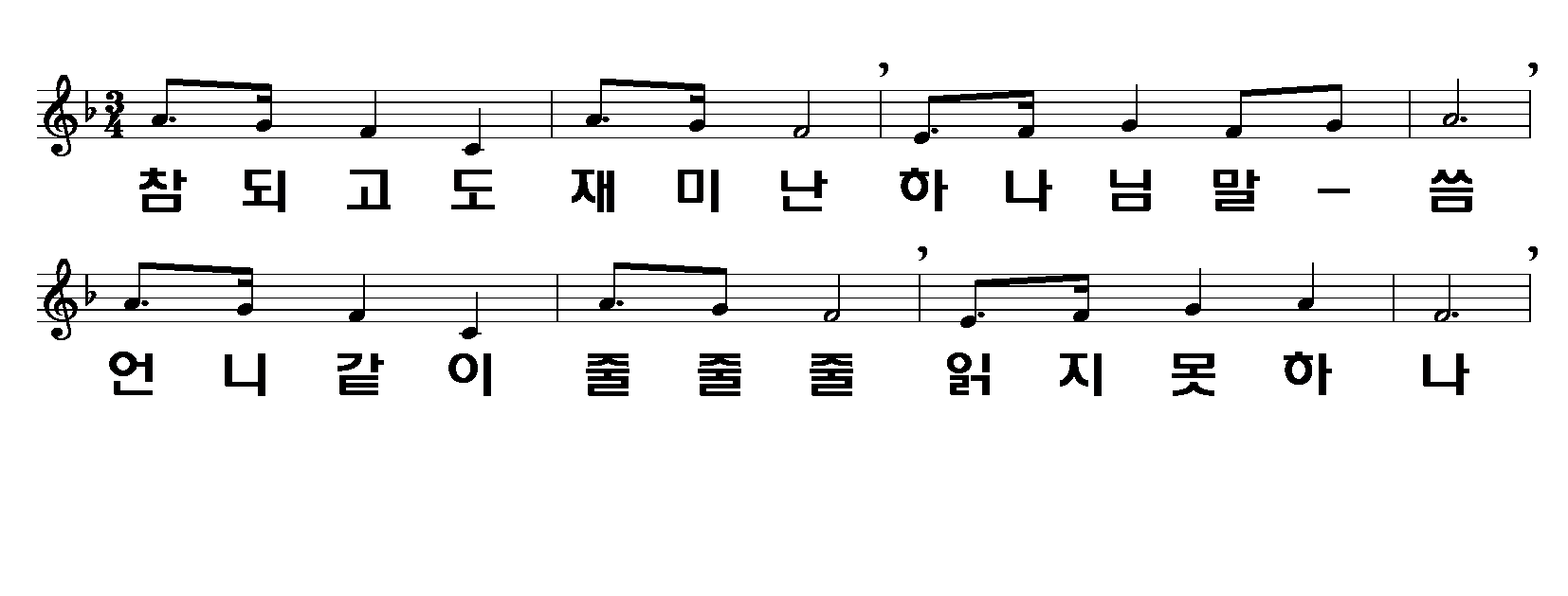 3/6
사랑으로 우리를
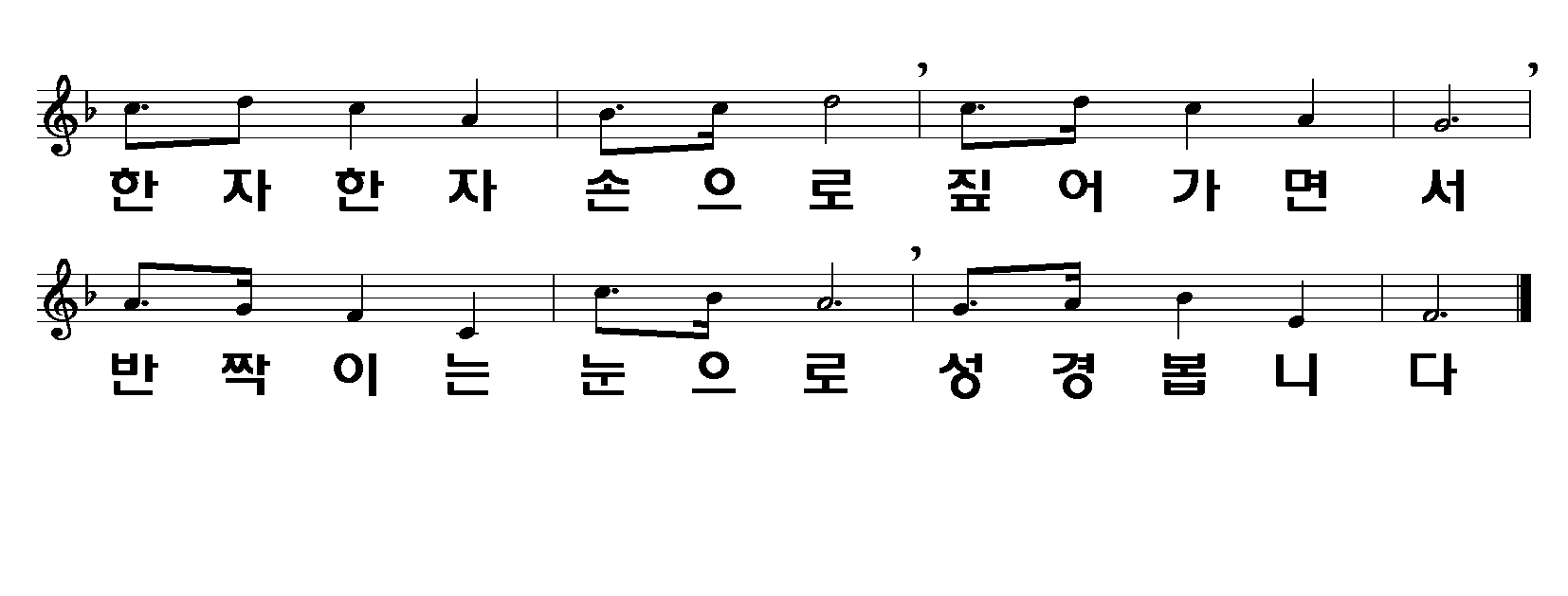 4/6
사랑으로 우리를
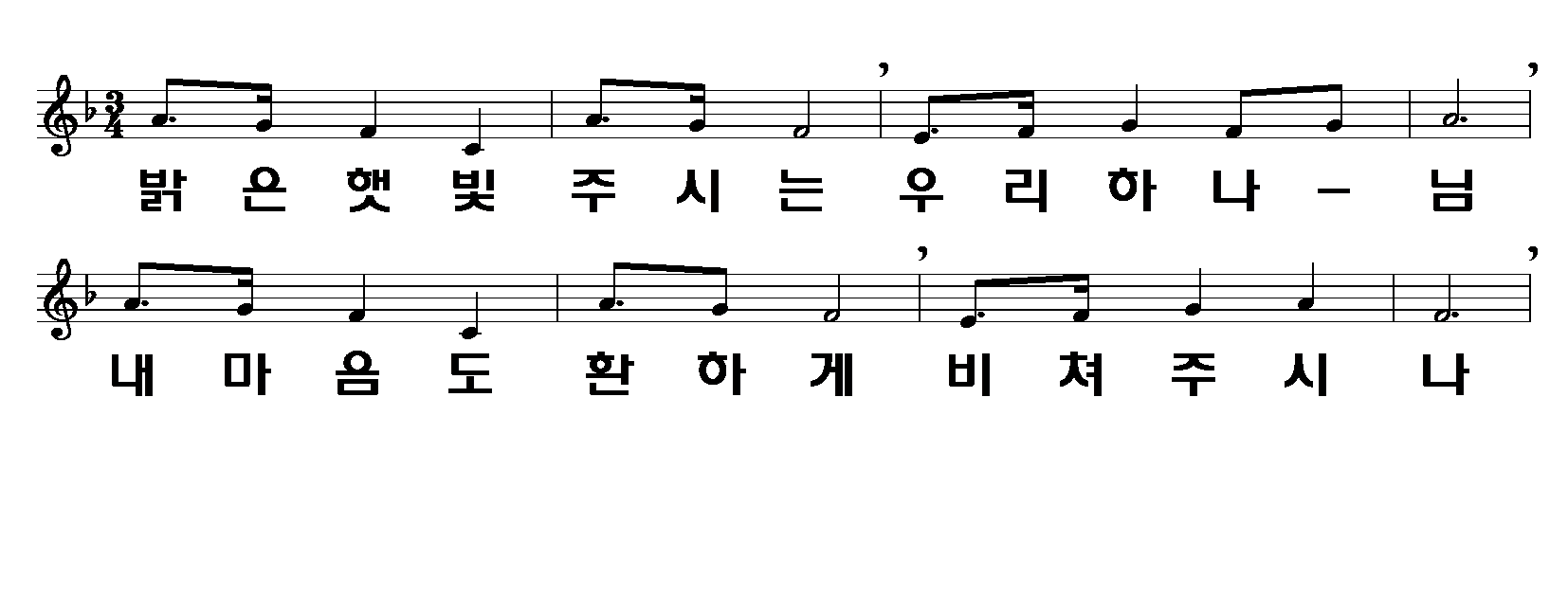 5/6
사랑으로 우리를
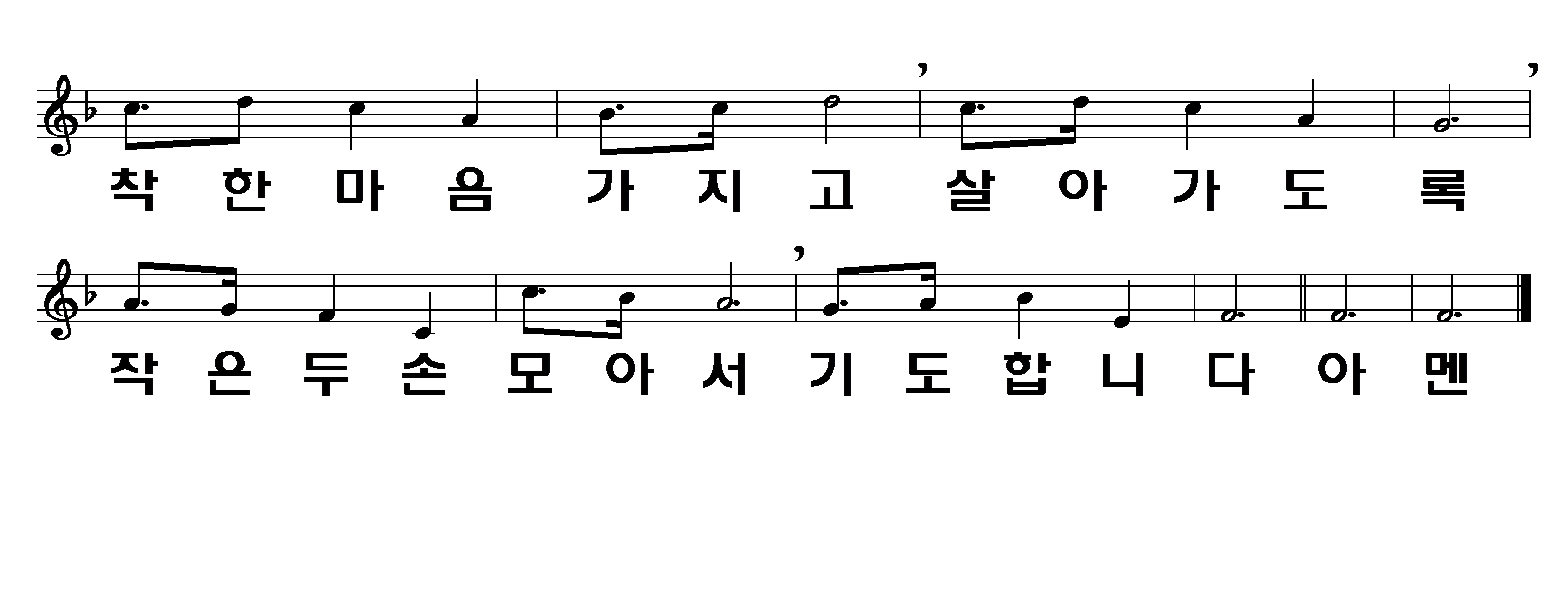 6/6